Ion Beam Facilities in Germany
Atomic Physics
Plasma Physics
Materials Research
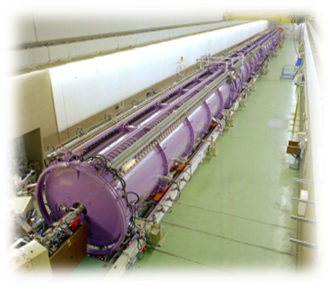 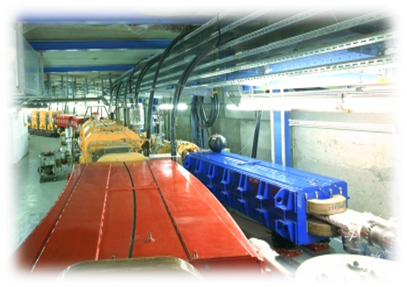 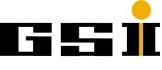 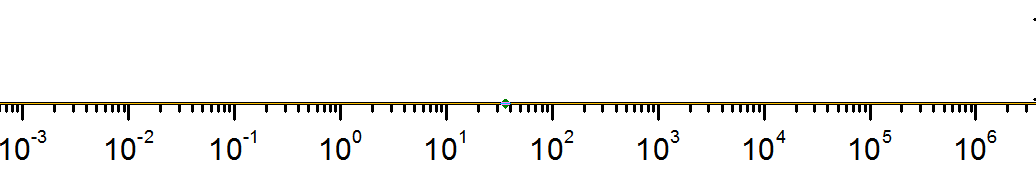 Kinetic Energy (MeV)
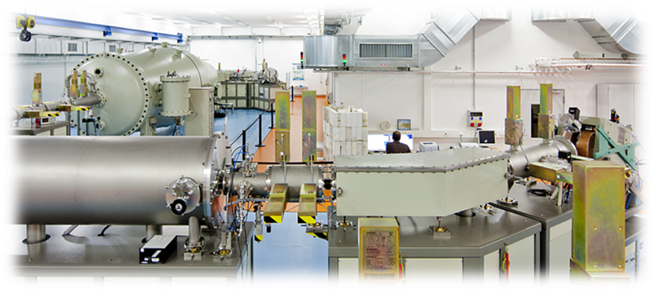 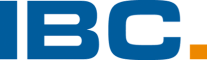 Materials Research
Resource Analytics
Industrial Applications
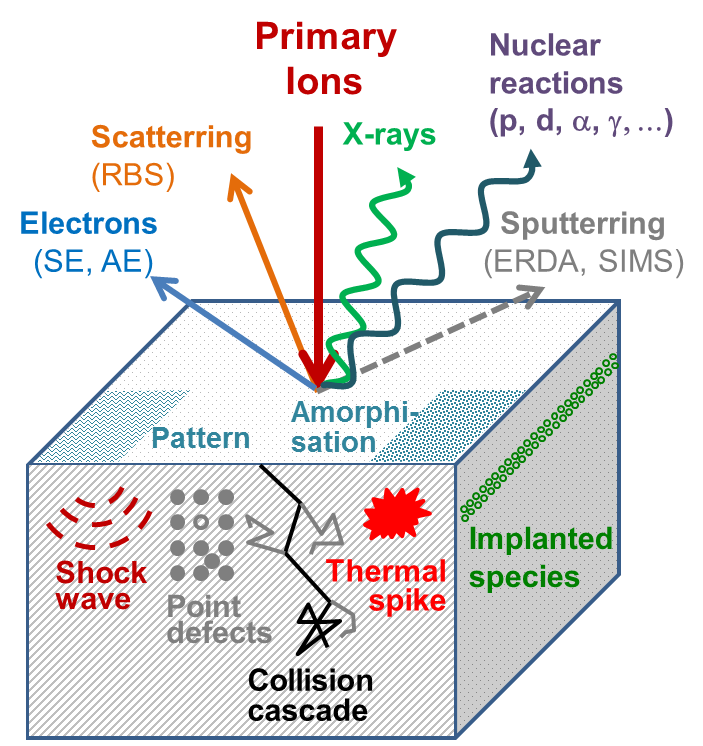 Physics and Materials Science with Ion Beams
Energy release, doping, order/disorder
	 Materials modification
2.	Secondary particle / radiation emission
	 Materials analysis
Why ions?
Precision & control
ion, position, amount
Material states far from equilibrium
Chemical analysisquant., non-destructive
Fe
(at.%)
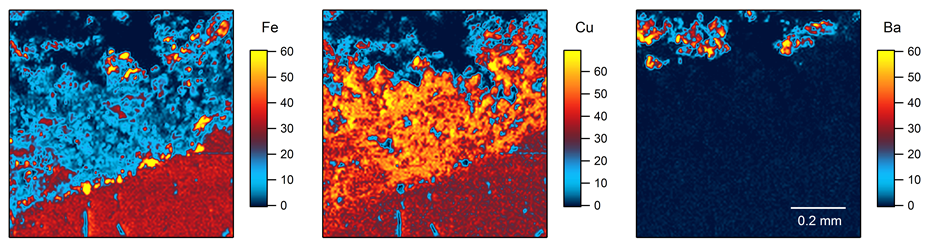 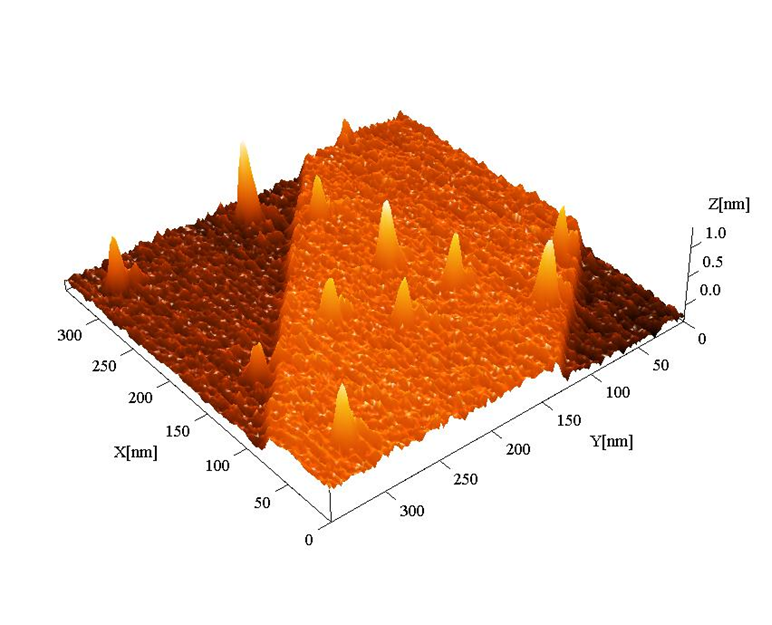 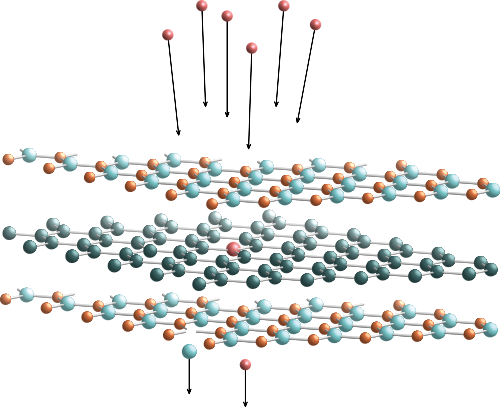 nm size
IBC – Ion Beam Center
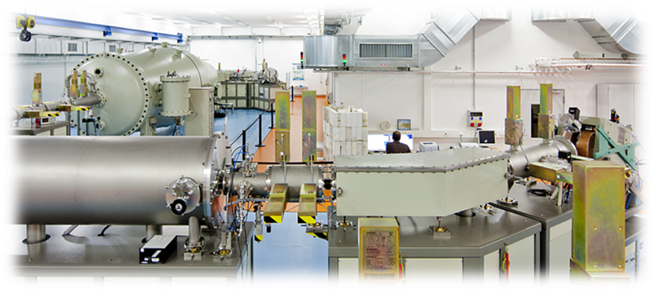 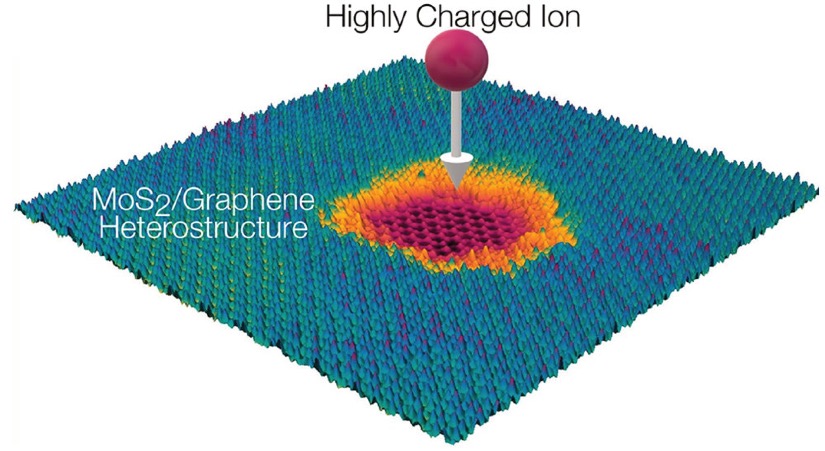 Precise carving of nanostructures in 2D heterostructures by highly charged ions
ACS Nano. 14, 10536 (2020)
Magnetic nanostructures induced by HIM irradiation
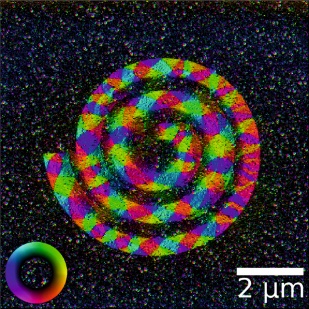 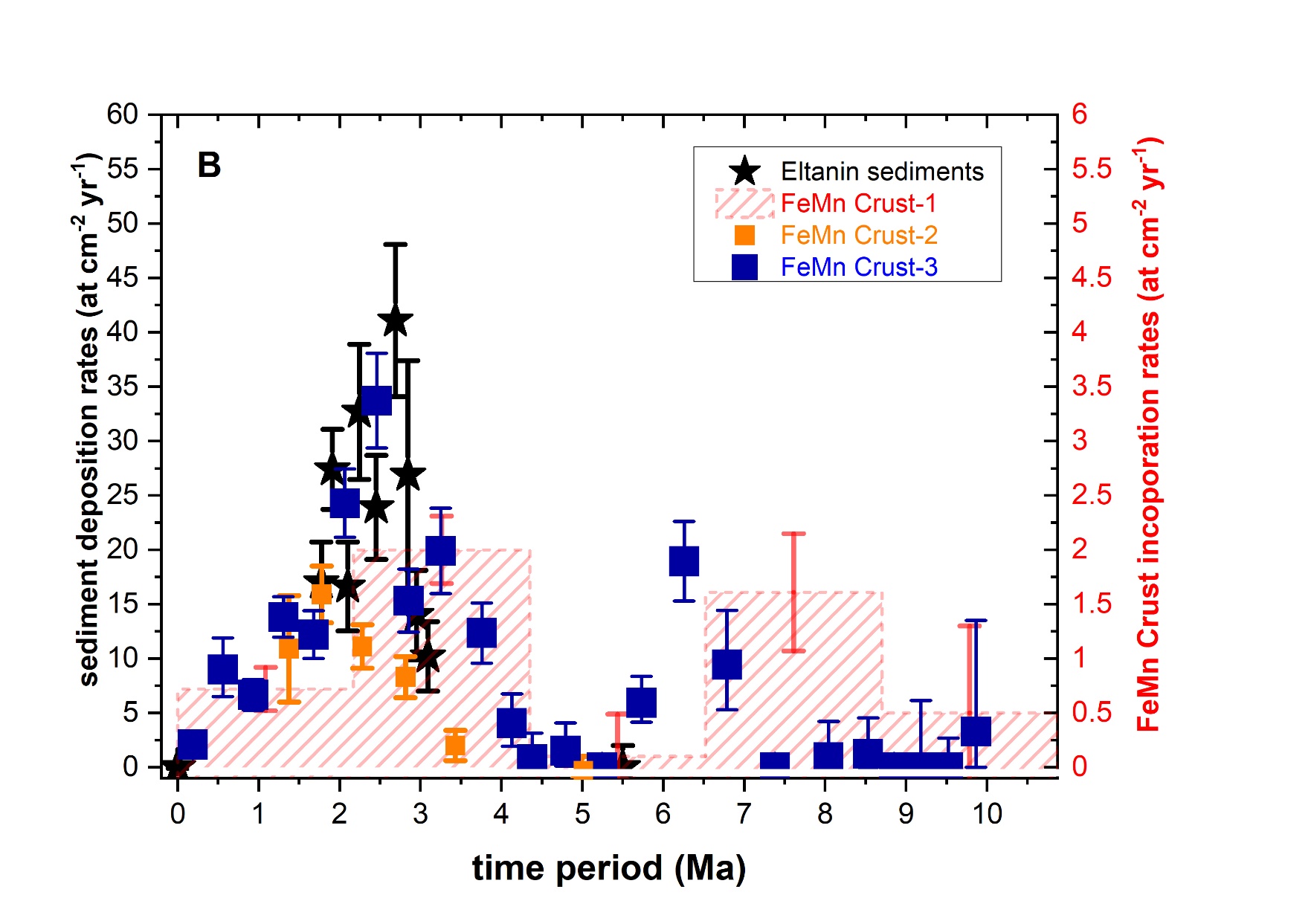 Small 15, 1904738 (2019)
AMS dating of nearby supernova signatures
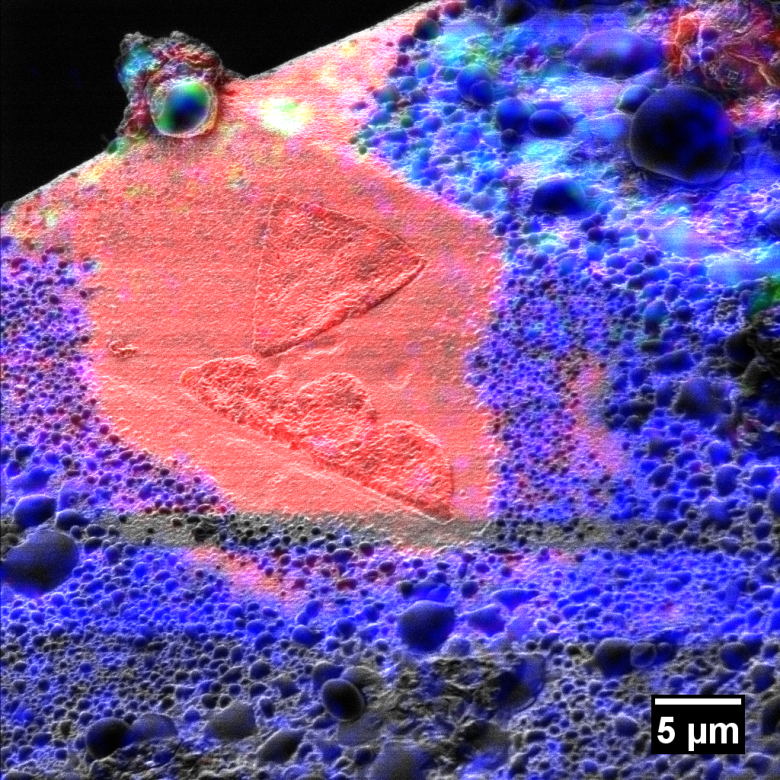 Ion beam Analysis with a lateral resolution of 8 nm
Nature 532, 69 (2016)
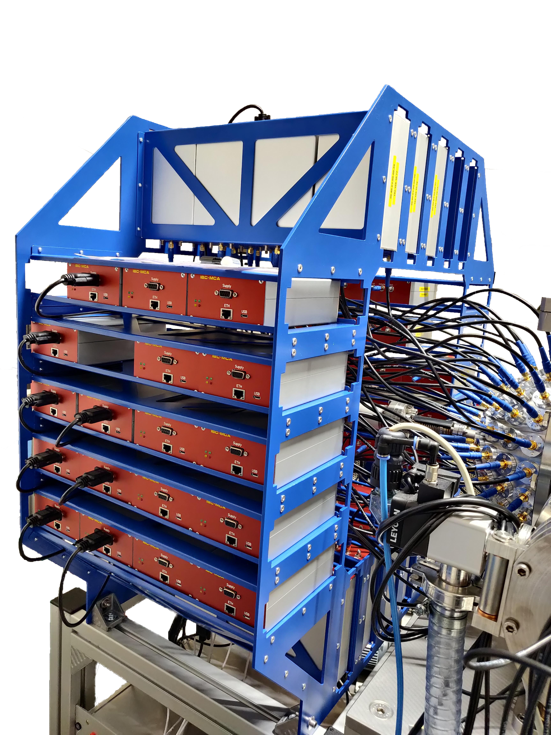 IBC – Ion Beam Center
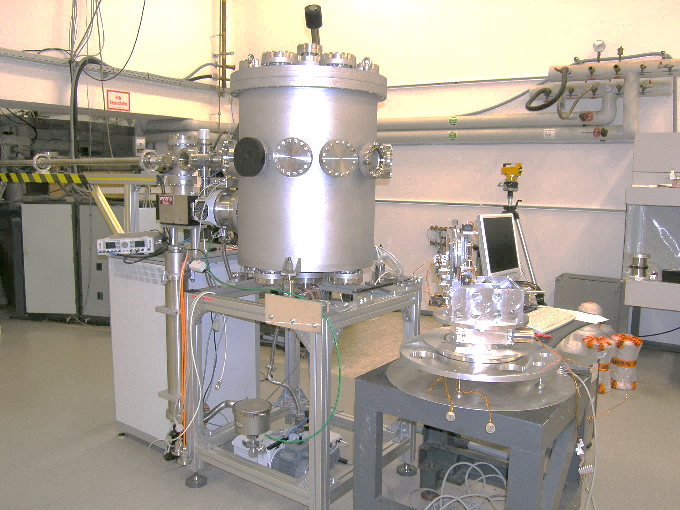 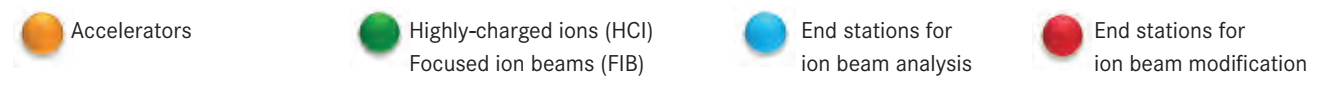 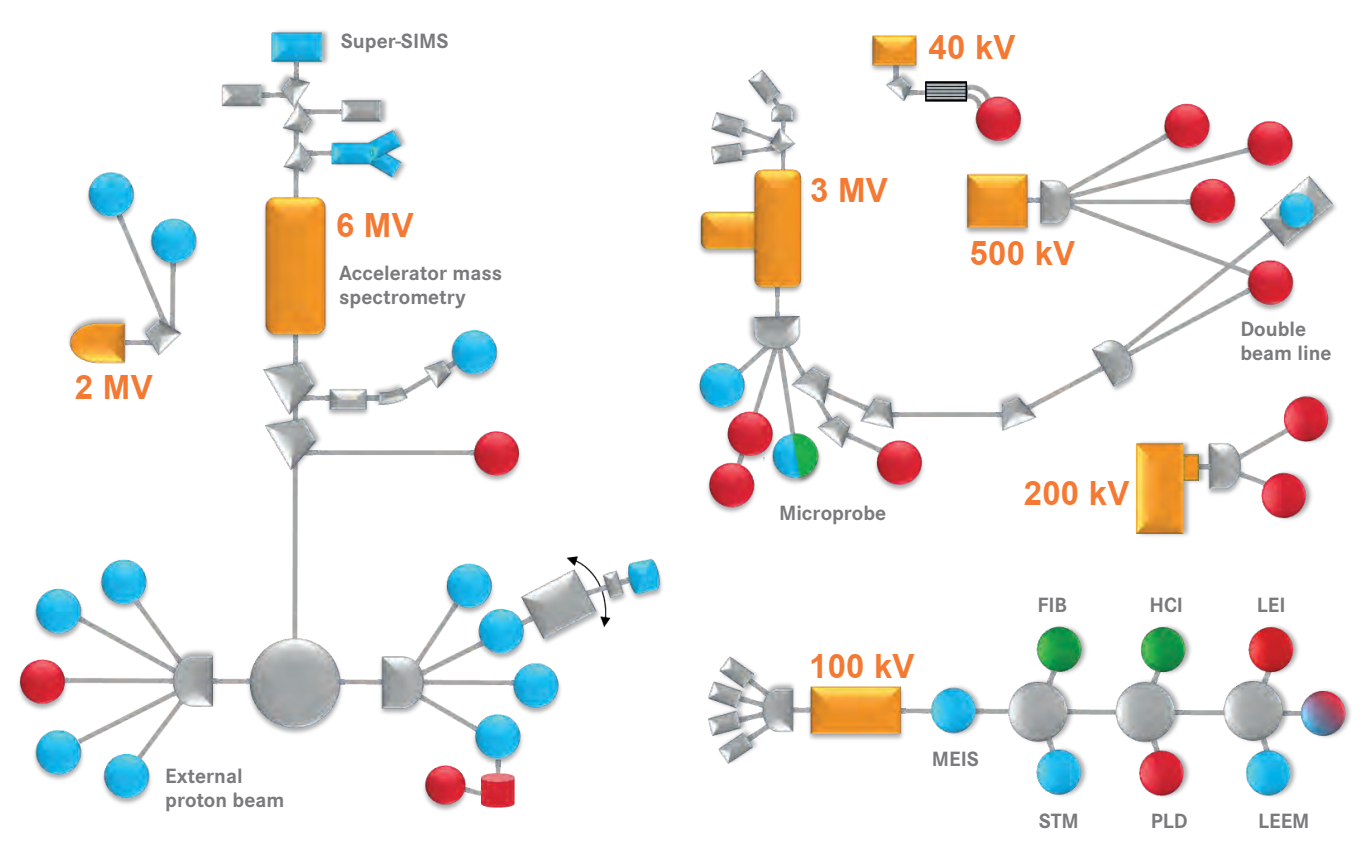 RBS
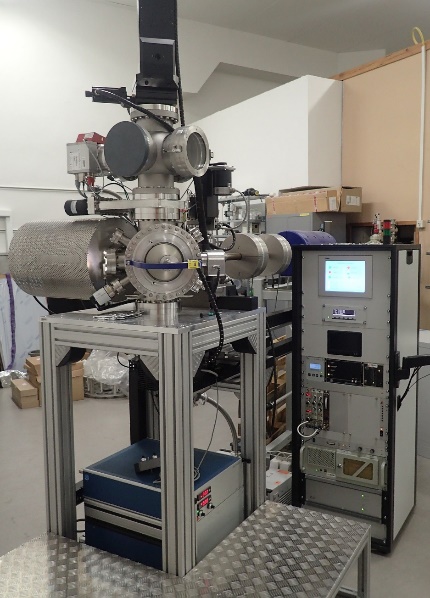 NRA
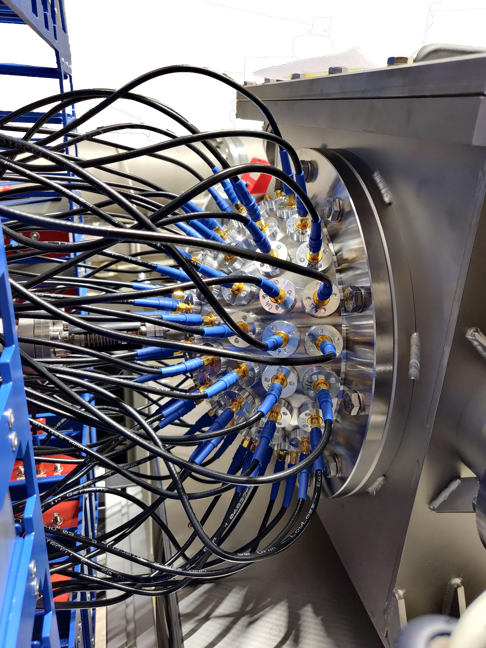 micro beam(PIXE/PIGE/RBS)
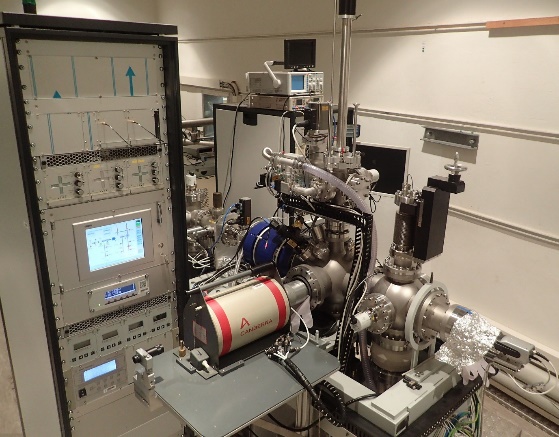 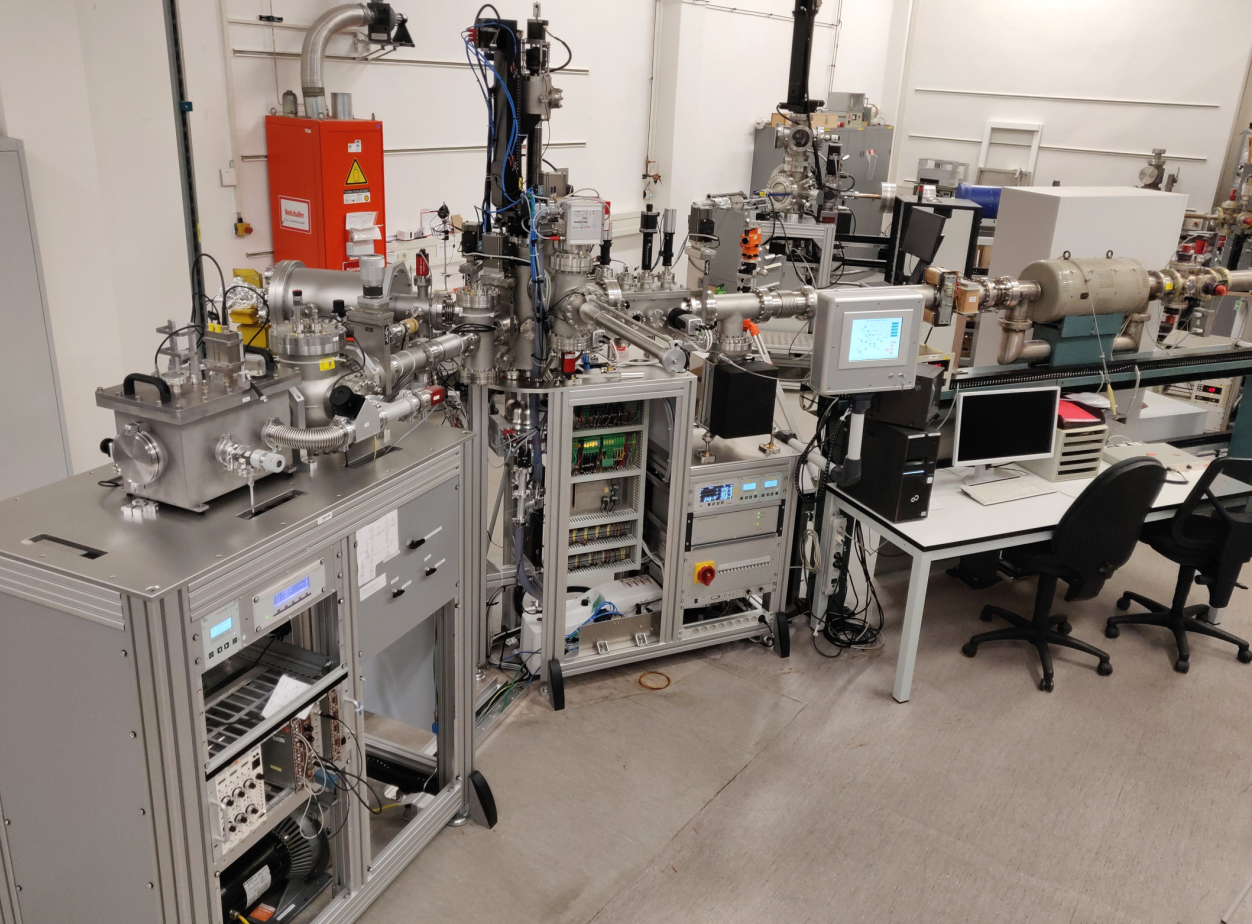 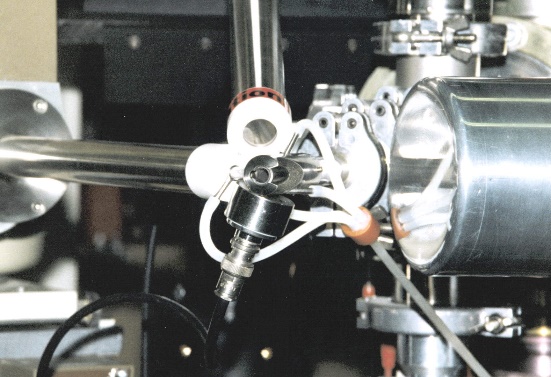 RBS Hedgehog
ext. beam(PIXE/PIGE/RBS)
ERDA
[Speaker Notes: UPDATE]
Innovative Instrumentation at IBC
Modification	                  Modification / Analysis		            Analysis
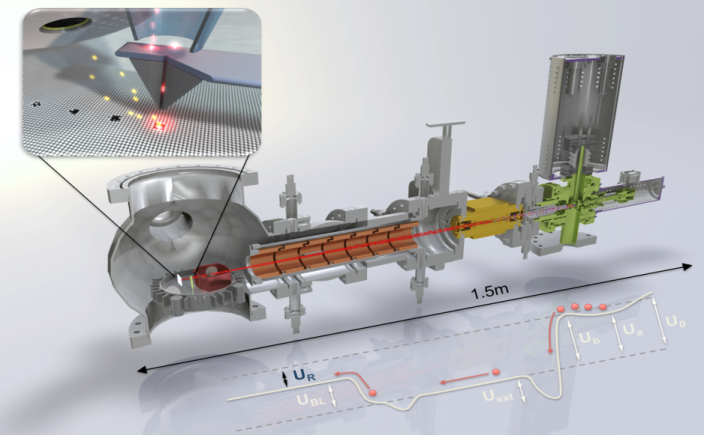 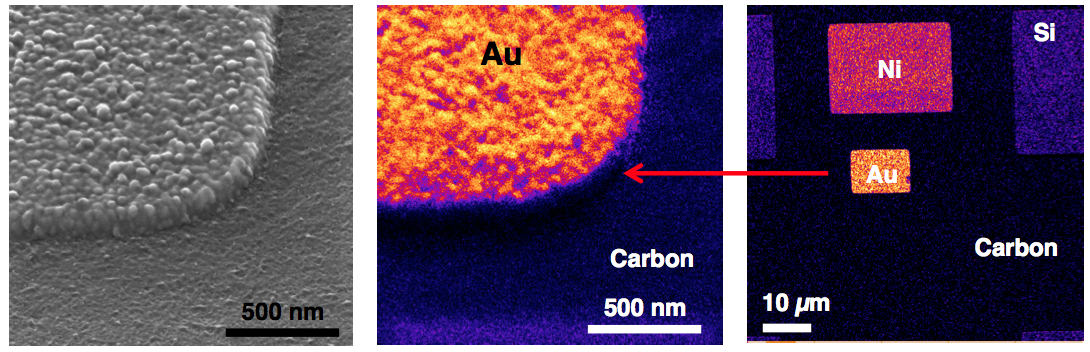 Ion Beam Analysis on 
the nanometer scale
Ion doping withatomic precision
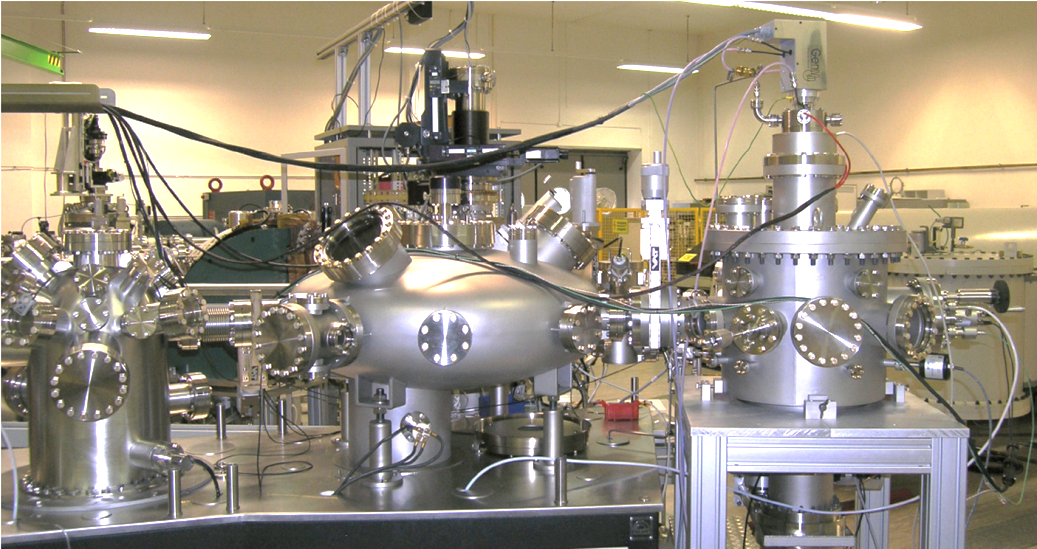 Combining ion beammodification & analysis
real-time, in-situ andin-operation experiments
IBC – Ion Beam Center
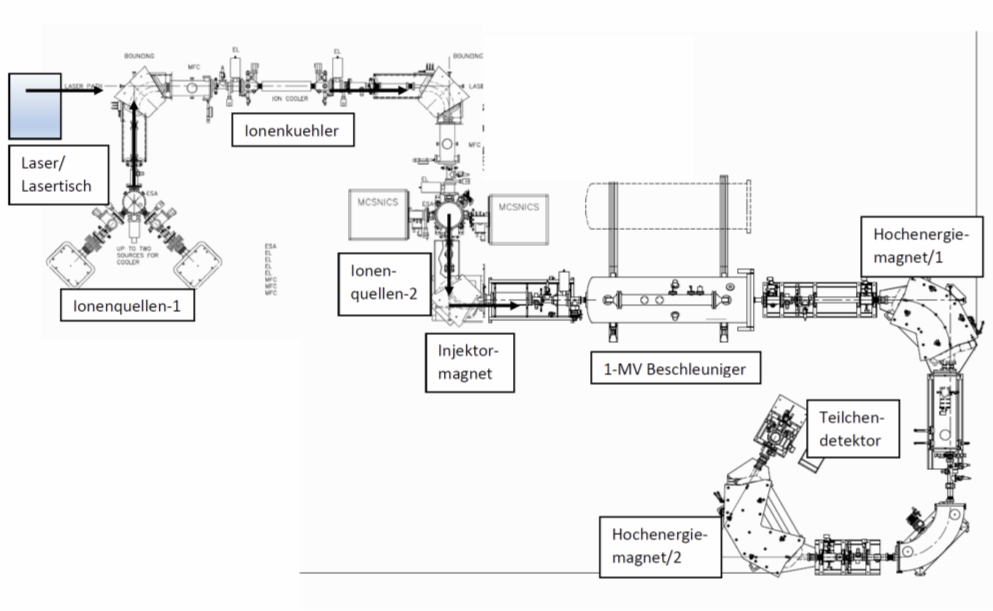 Low Energy Ions / Focused Ion Beams
Controlled ion beam mediated doping of 2D materials
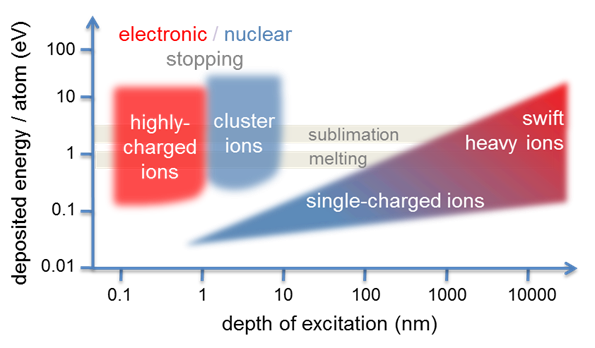 AMS extension
More beamtime for users and development of non-routine nuclides
Laser ionization
IBC – Ion Beam CenterLEINEF
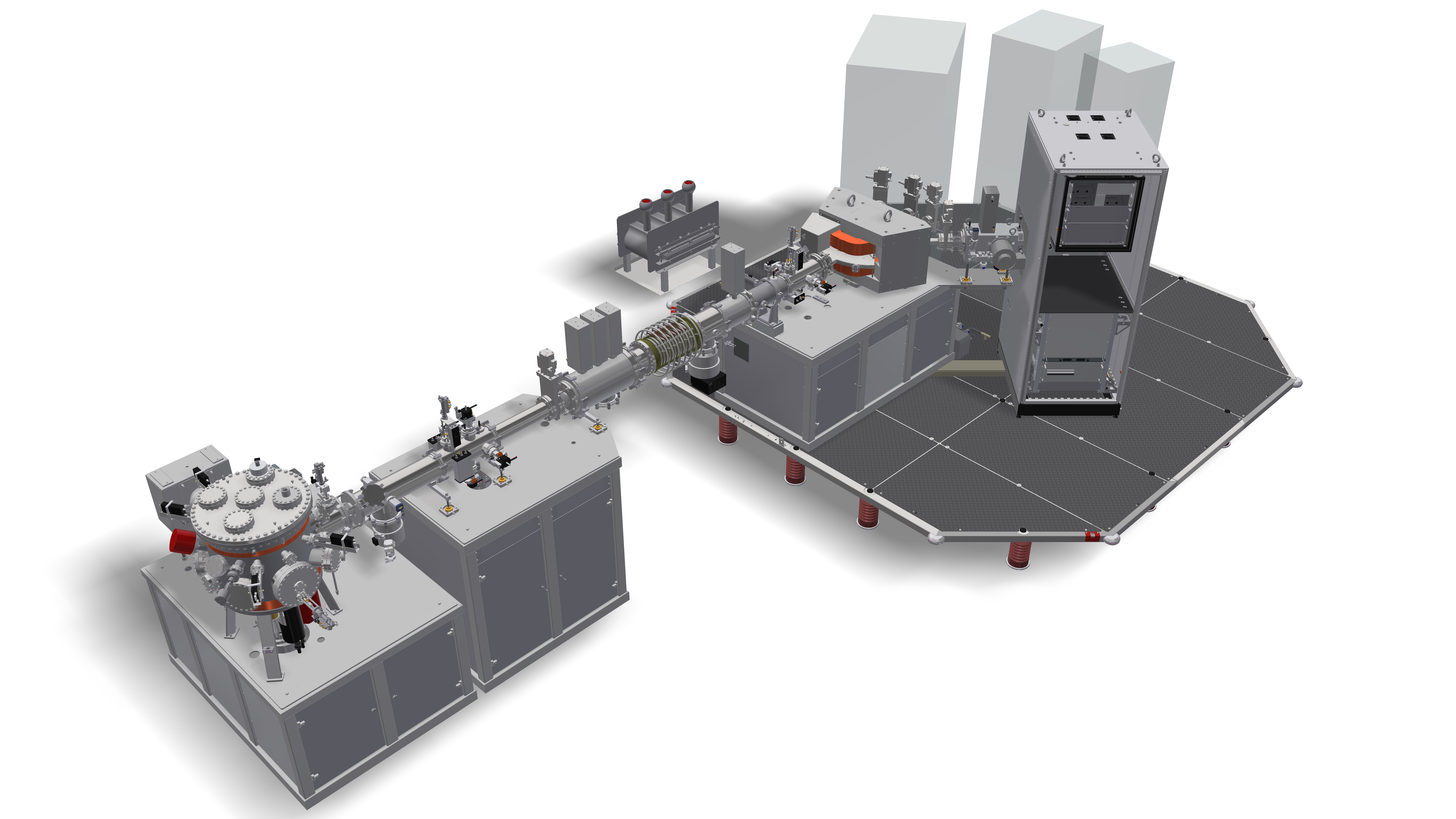 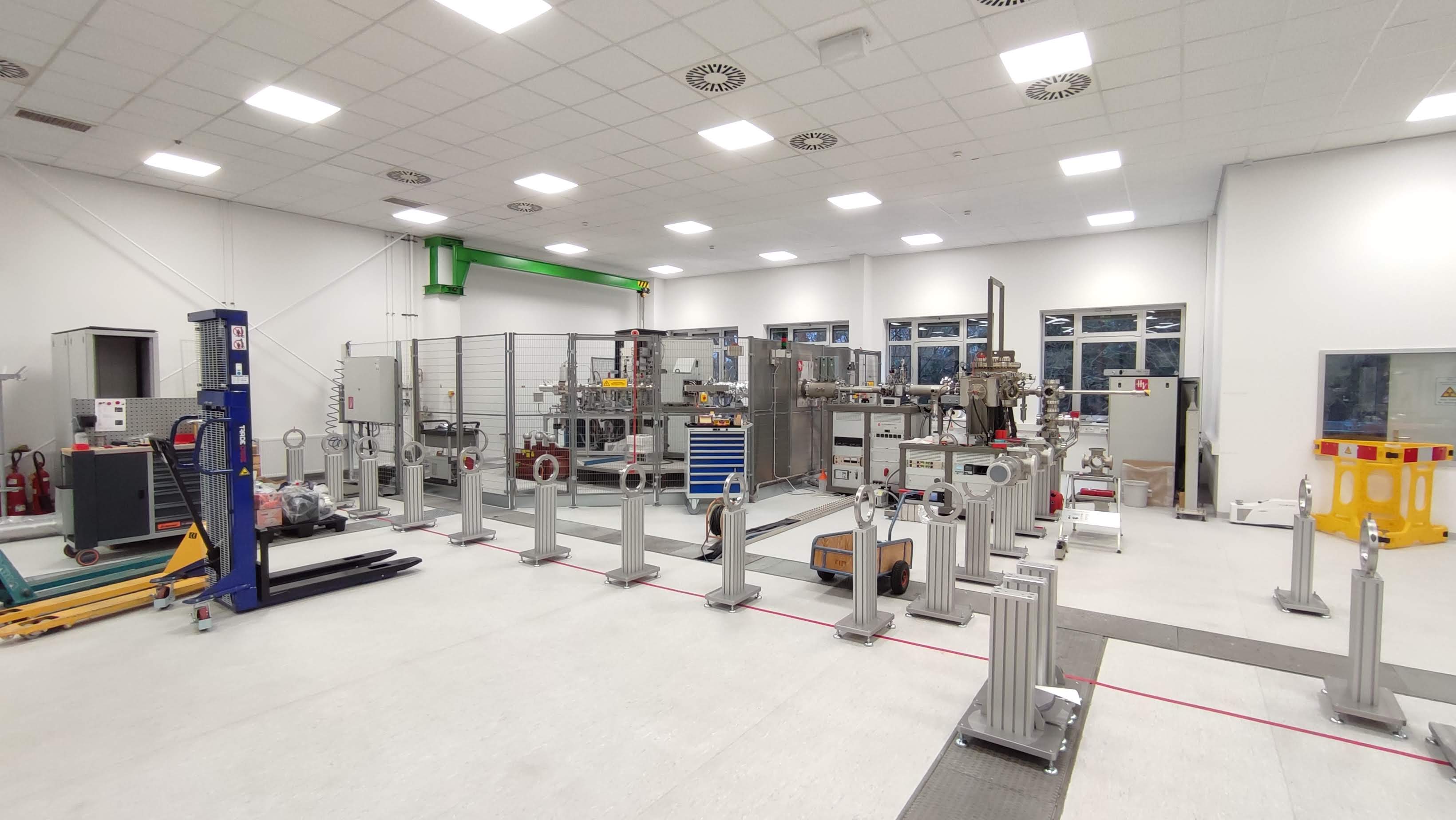 100kV platform moved to new site in 2021 …
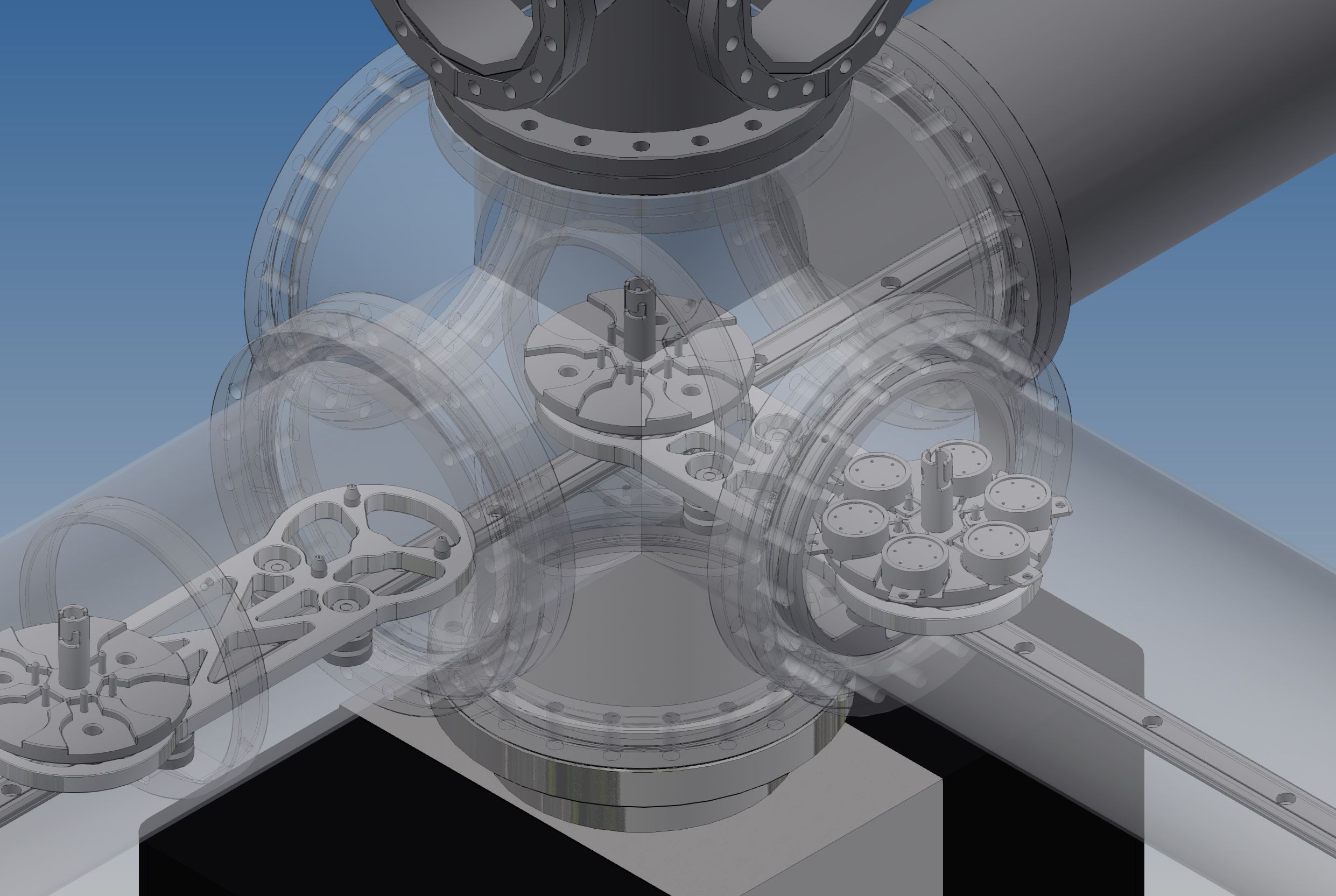 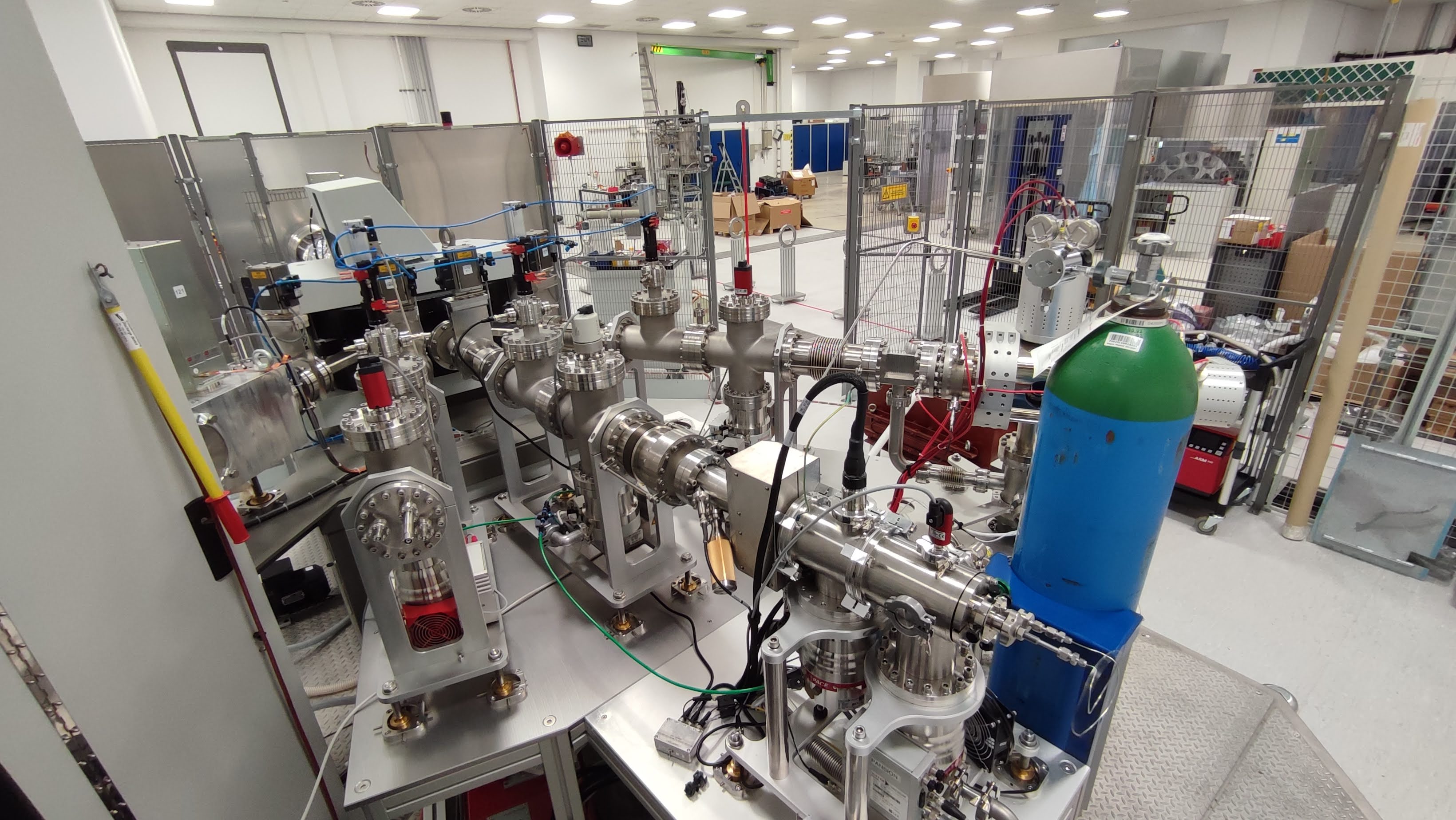 … and was equipped with 3 more ion/cluster sources
Installation of transfer tunnel in 2022

Attachment of end stations in 2022-2023
IBC – Ion Beam Center as User Facility
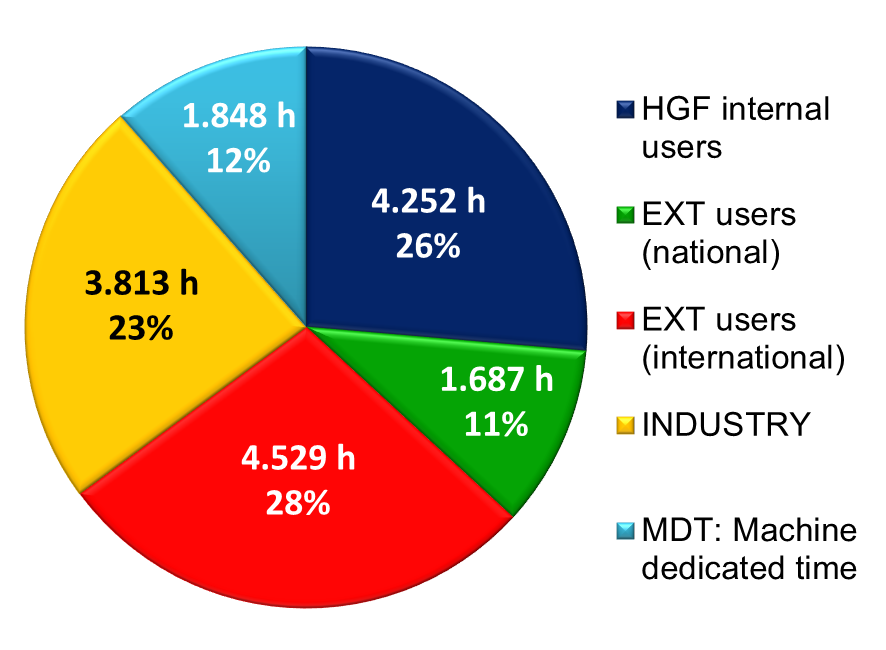 IBC Statistics:
Operation Time:	16.200 h (total) 
User Beam Time:	14.200 h (88%)  
Ext User Quote: 	71%
Experiments:		~ 160/a
Publications:		~ 120/a
Collaborations:
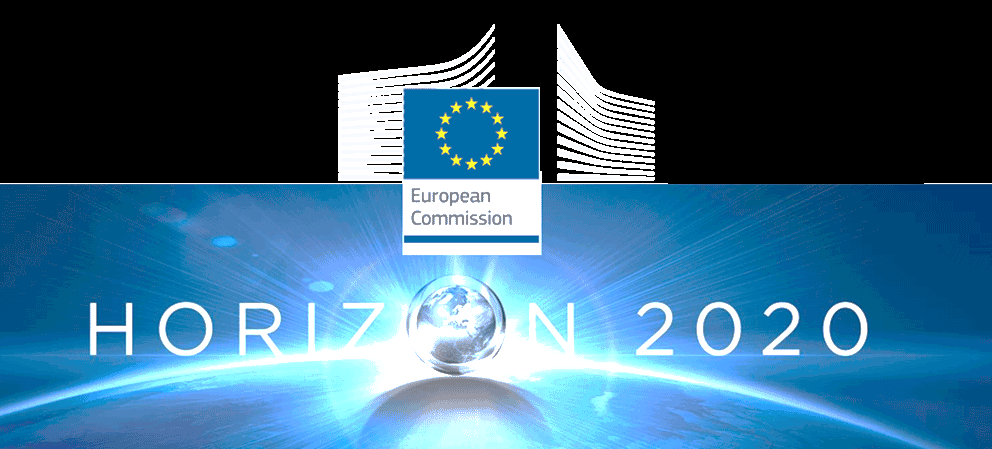 Joint research & networking across Europe
Education, training measures & infrastructure developmentfor ion beam facilities in emerging countries
Collaboration with industrial partners leading to product innovation
IBC – Projects: RADIATE
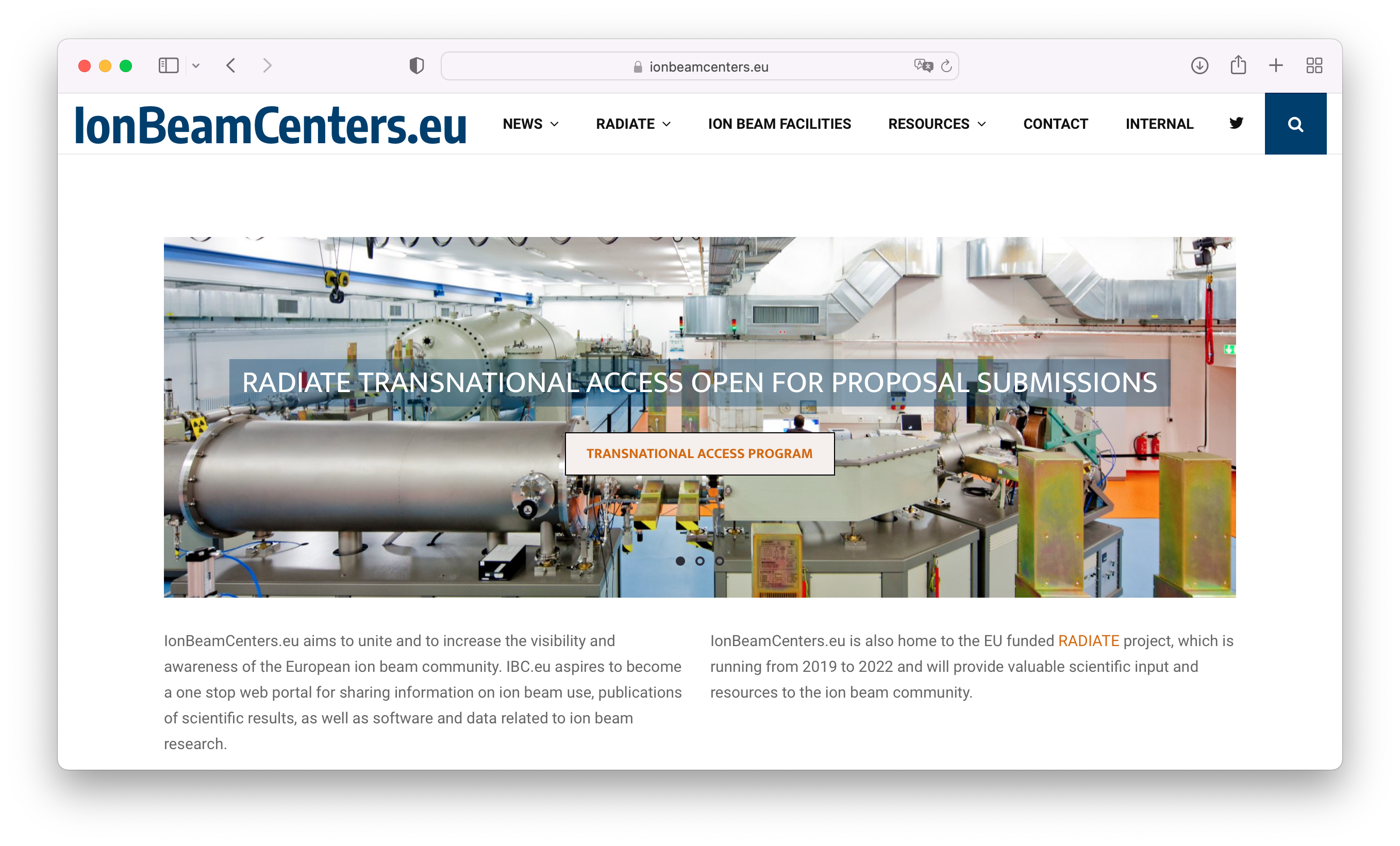 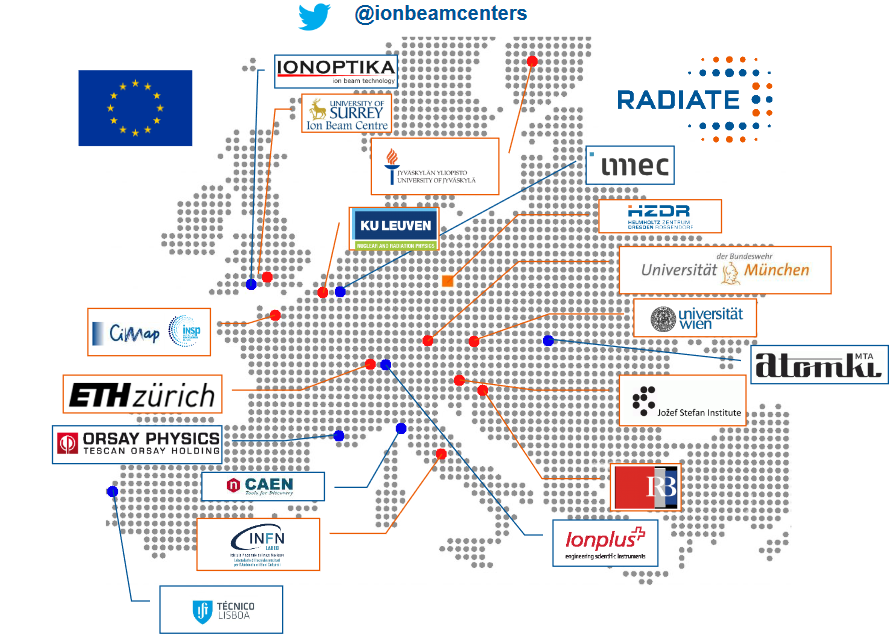 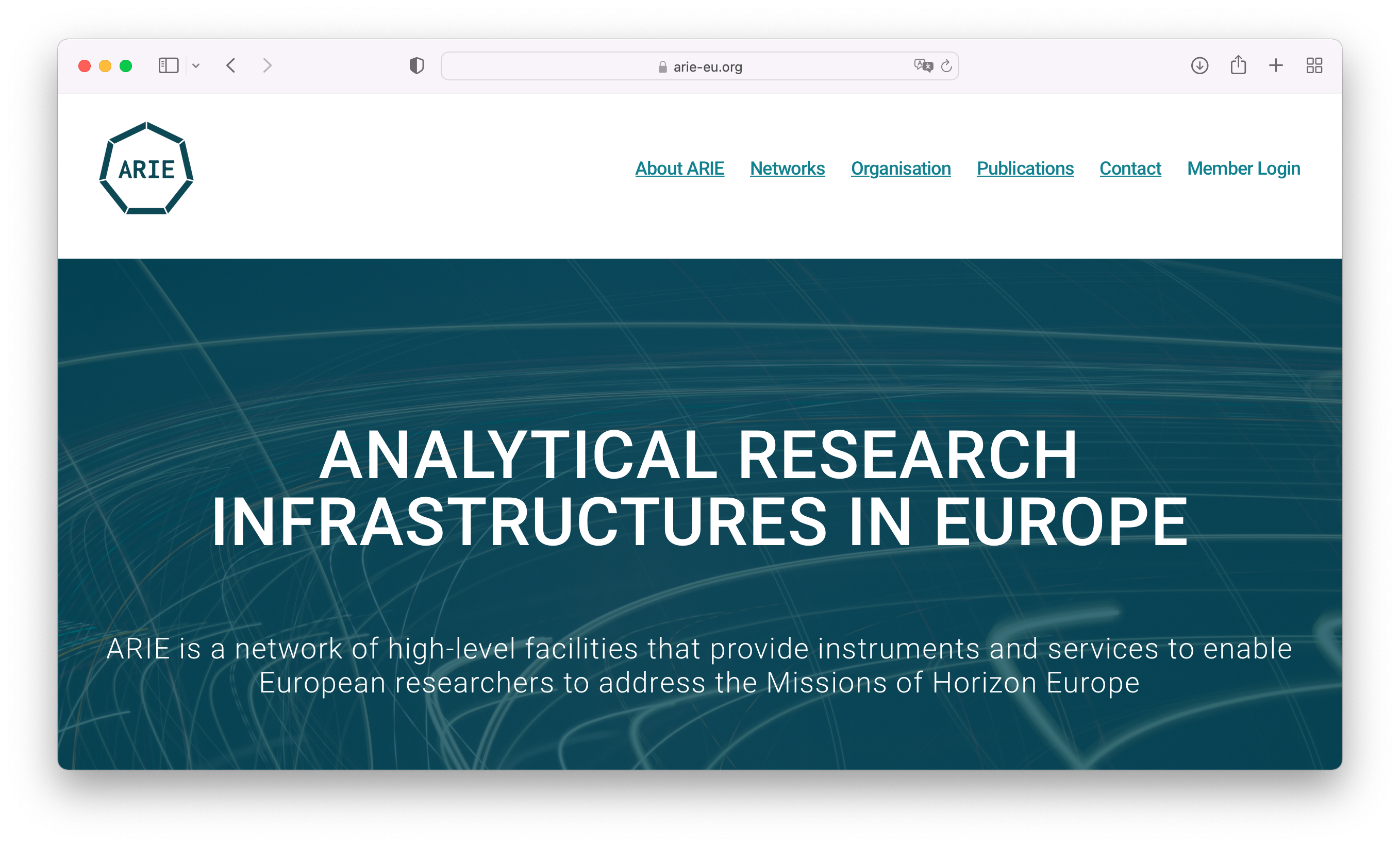 Use of IBC Facility for Innovations in Industry
Ion Beam Services
Power Electronics(Diodes, IGBT, GTO)
Less power loss
Higher switching speed
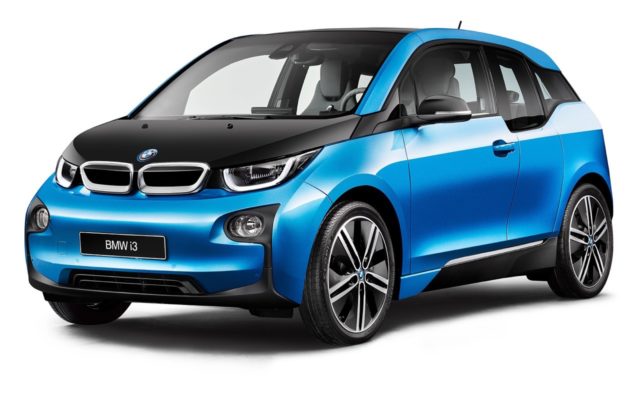 Opto-Electronics
CMOS image chips 
Improved lasers
Detectors (APDs, SiPM)
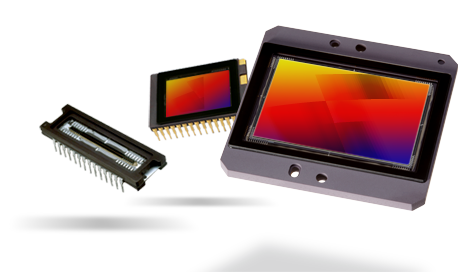 Selected partners:
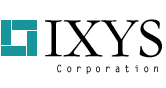 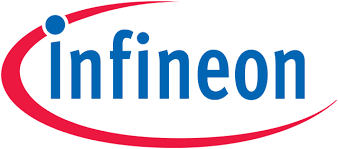 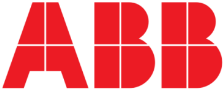 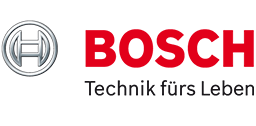 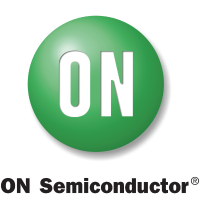 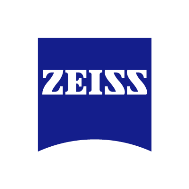 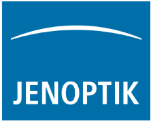 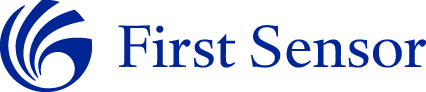 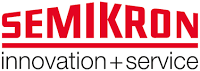 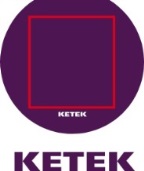 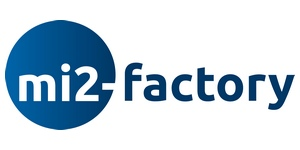 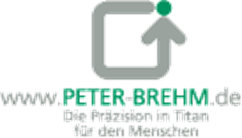 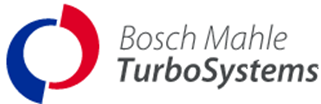 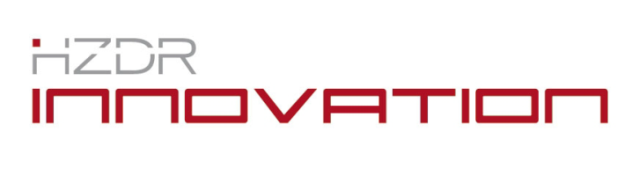 IBC - Industrial Service
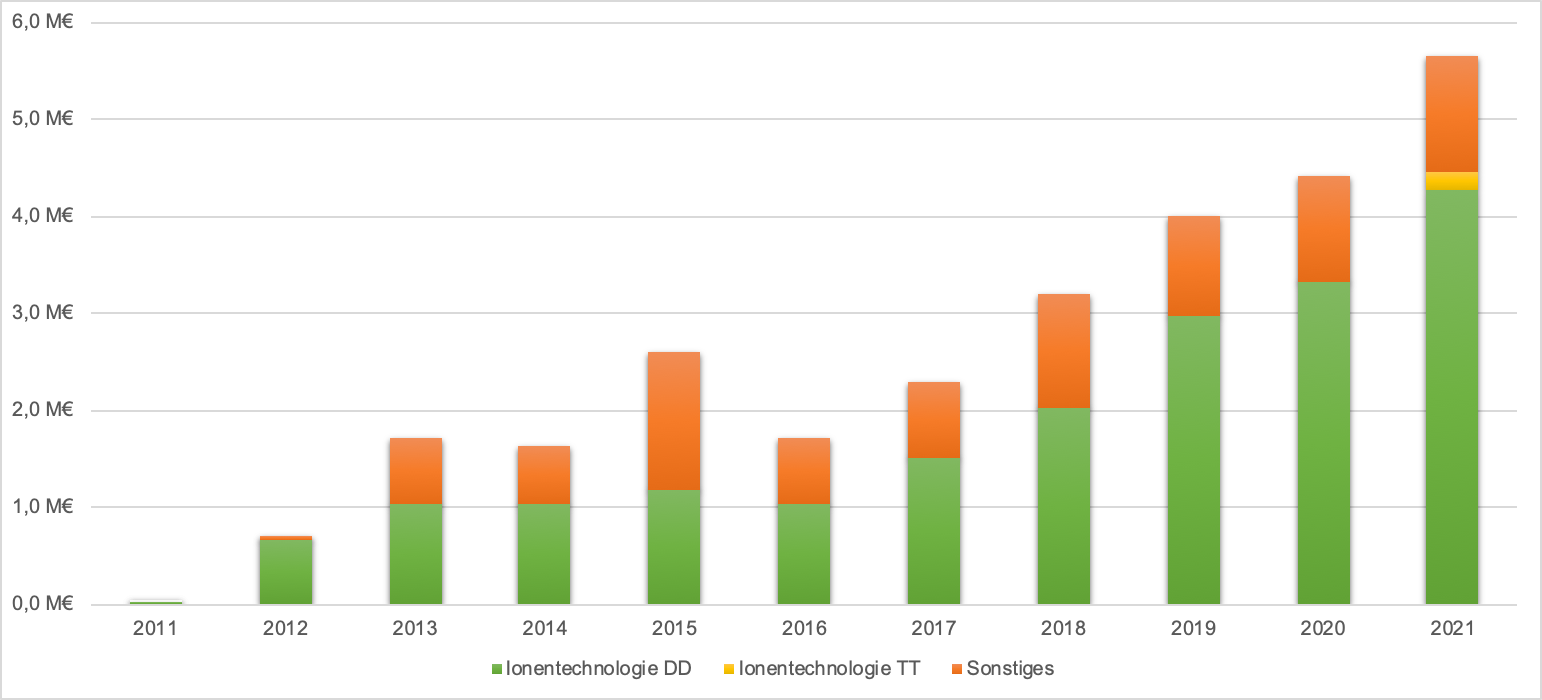 confidential
hours/year
for HZDRI
2093
3676
5032
6949
6803
8482
2460
2124
2316
Thank you for your attention
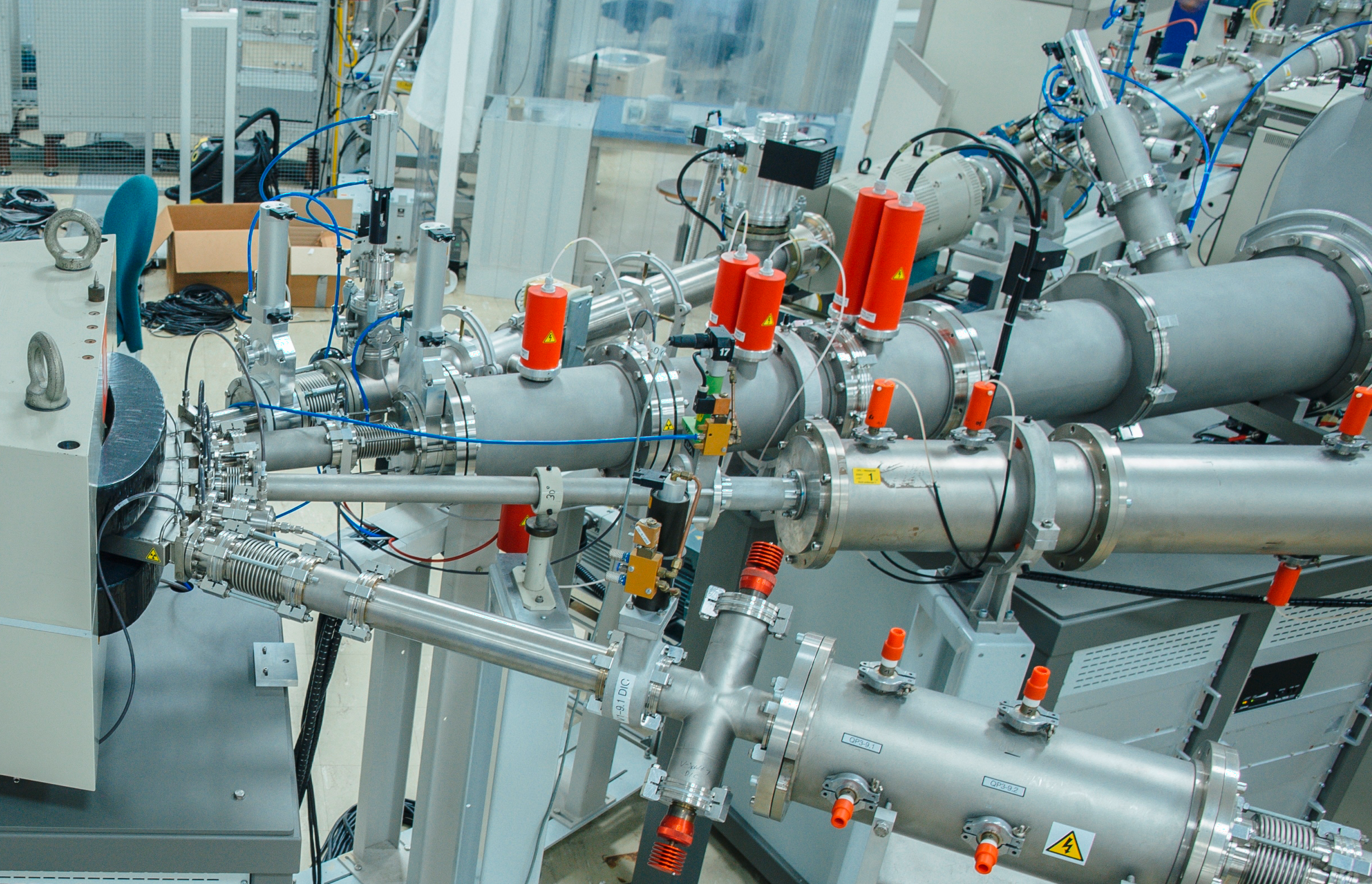